«Развитие познавательной активности детей дошкольного возраста посредством опытно-эксперементальной деятельности»
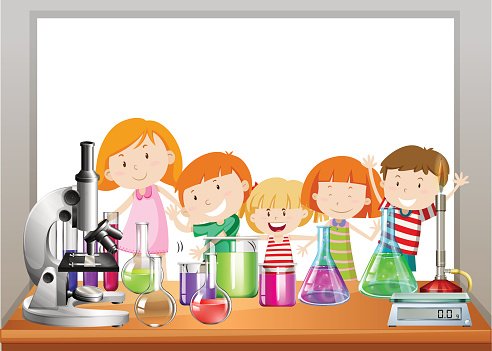 Ребёнку-дошкольнику по природе присуща ориентация на познание окружающего мира и экспериментирование с объектами и явлениями реальности.
Познавая окружающий мир, он стремится не только рассмотреть предмет, но и потрогать его руками, языком, понюхать, постучать им.
Это объясняется тем, что им присуще наглядно-действенное и наглядно-образное мышление, и экспериментирование, как никакой другой метод, соответствует этим возрастным особенностям. Проанализировав работу по познавательной активности детей, я заметила, что дети часто бывают пассивны, с трудом сопоставляют различные факты, выдвигают гипотезы, делают выводы. 
Таким образом, проблема разработки системы мероприятий по организации экспериментирования для меня стала актуальной. Детское экспериментирование имеет огромный развивающий потенциал.
Для развития познавательной активности детей и поддержания интереса к экспериментальной деятельности мы в группе оборудовали детскую мини – лабораторию «Хочу все знать!» В мини – лаборатории представлены различные материалы и приборы для исследования. 
Основное содержание исследований предполагает формирование следующих представлений:
о материалах (песок, глина, бумага, ткань, дерево);-  о природных явлениях (ветер, снегопад, солнце, вода; игры с ветром,          со  снегом и т.д.);
о мире растений (способы выращивания из семян, луковицы, листа);
о способах исследования объекта;
о предметном мире. 
Исходя из основного содержания исследований я использую опыты, которые условно распределены по блокам:
1. Живая природа. Здесь я запланировала опыты и эксперименты, расширяющие знания детей о строении растений, значении растений, функционировании растений, условиях жизни растений.
Это и рассматривание и сравнение веток растений - цвет, форма, расположение почек; сравнение цветов и других растений.
2. Неживая природа (вода, воздух, почва,  свет, магнетизм). По этому направлению я запланировала цикл опытов и экспериментов «Волшебница-вода»,  «Невидимка - воздух», целью которых было расширение и углубление представлений об окружающем мире посредством знакомства с  веществом и тремя его основными состояниями (жидкое, твёрдое, газообразное, знакомство с основными свойствами воды, воздуха, формирование представлений о взаимодействии и переходе вещества из одного состояния в другое. 
3. материал и их свойства
Это цикл опытов, направленных на формирование представлений о материалах (ткани, бумаге, стекле, фарфоре, пластике, металлах, керамике, поролоне). Образовательная деятельность по экспериментированию строится на совместном творчестве педагога, детей, родителей.
Оно стимулируют познавательную и творческую активность детей и родителей и в полной мере отвечают требованиям педагогики сотрудничества. Поэтому в планирование работы по организации исследовательской деятельности дошкольников я включила работу с родителями: фотовыставка «Эксперементирование в детском саду и дома», «Мой чудесный огород», конкурс «Самое интересное исследование в природе», «Волшебная вода», консультация «Эксперементируем, познаем играя», родительское собрание «Опытно-эксперементальная деятельность в домашних условиях». 
В процессе исследования-экспериментирования развивается словарь детей за счет слов, обозначающих сенсорные признаки, свойства, явления  или объекта природы (цвет, форма, величина); мнется, ломается; высоко - низко-далеко; мягкий - твердый - теплый и т.д.). А также мышление, логика, творчество детей.
Уголок                     эксперементирования
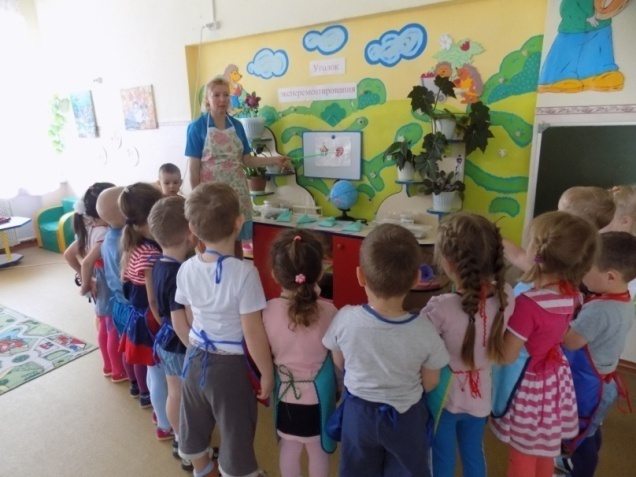 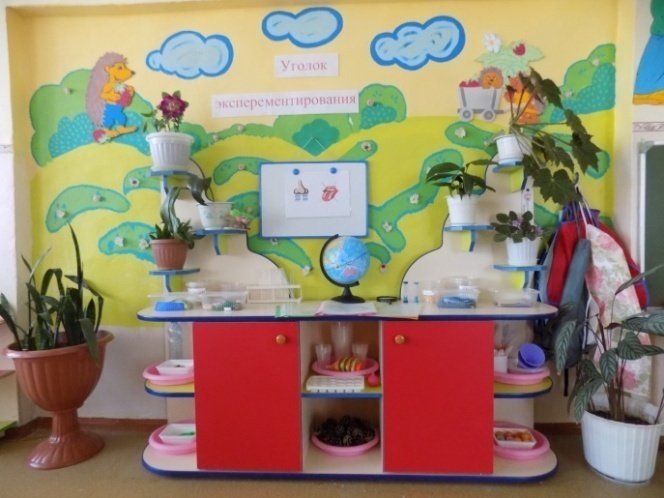 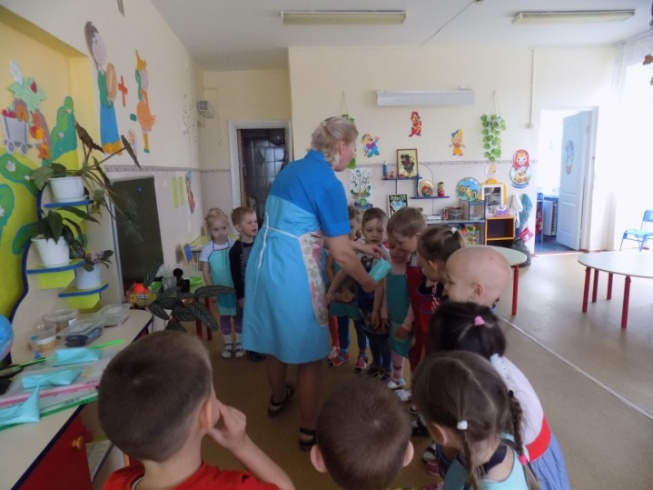 Воздух повсюду
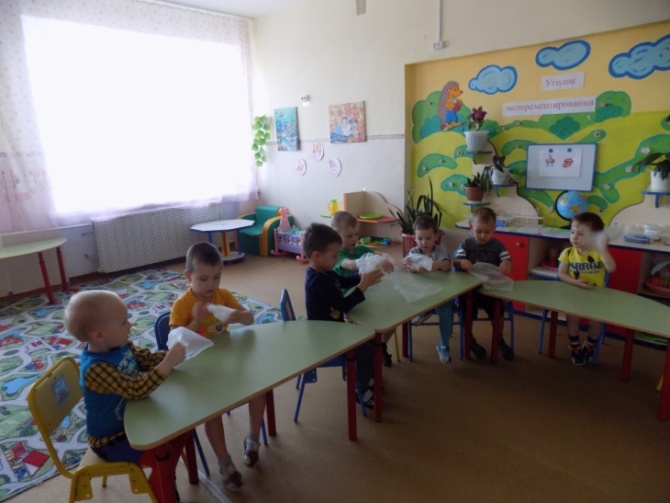 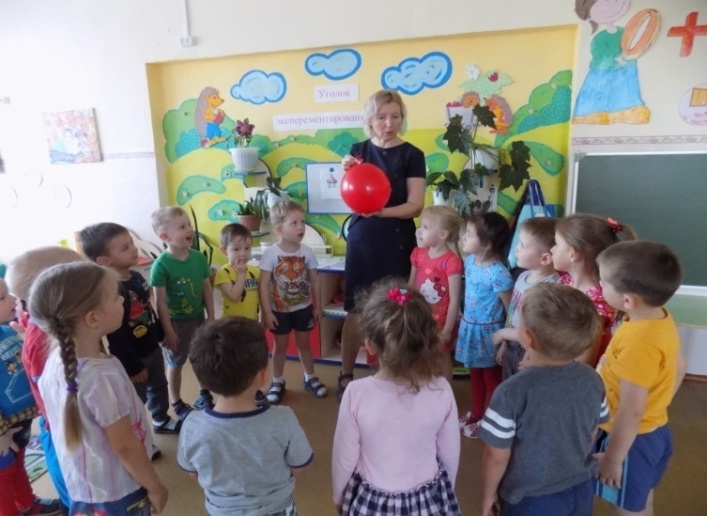 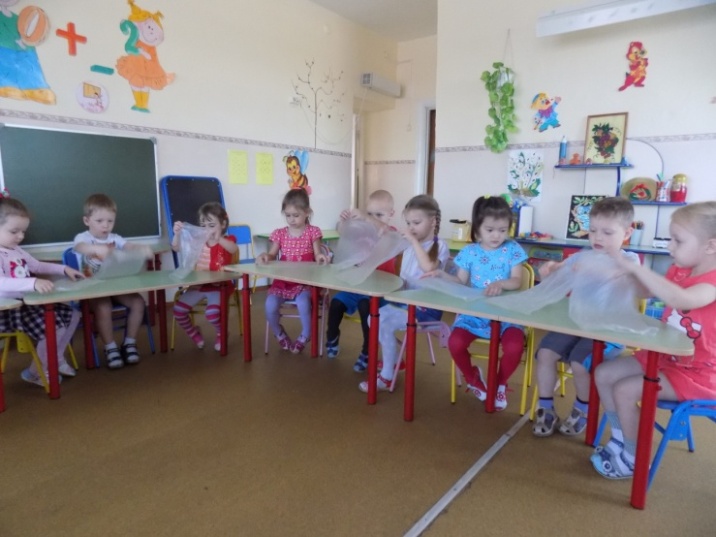 Воздух внутри нас
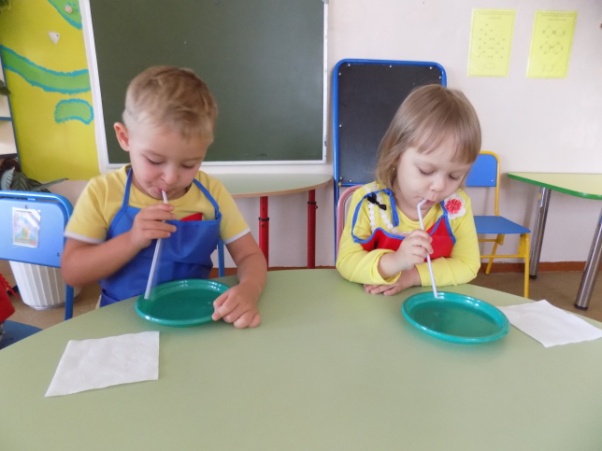 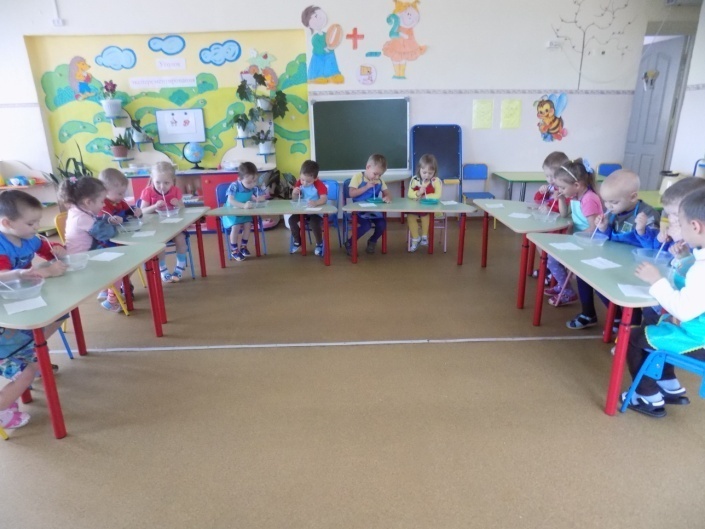 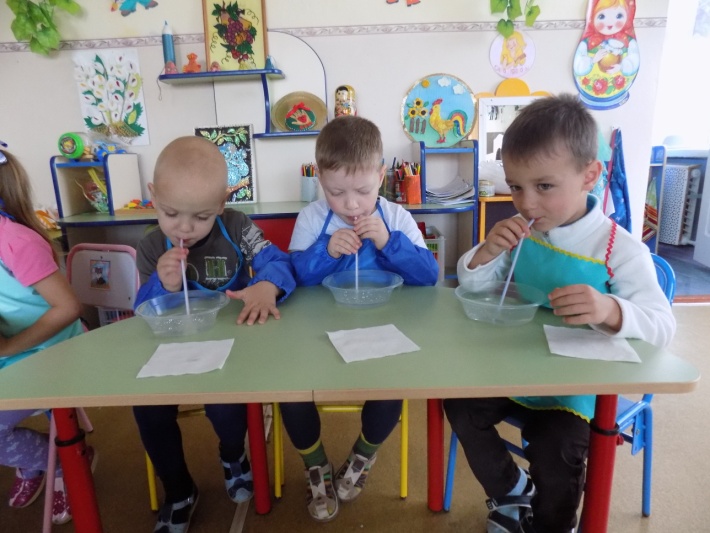 Растворимость                      веществ в воде
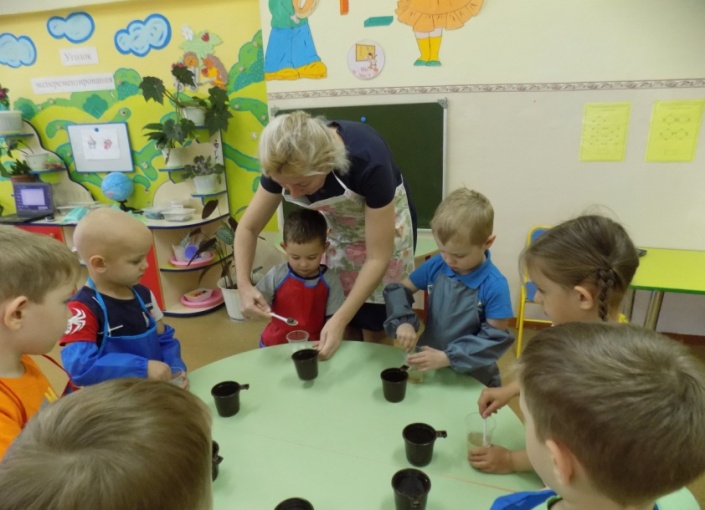 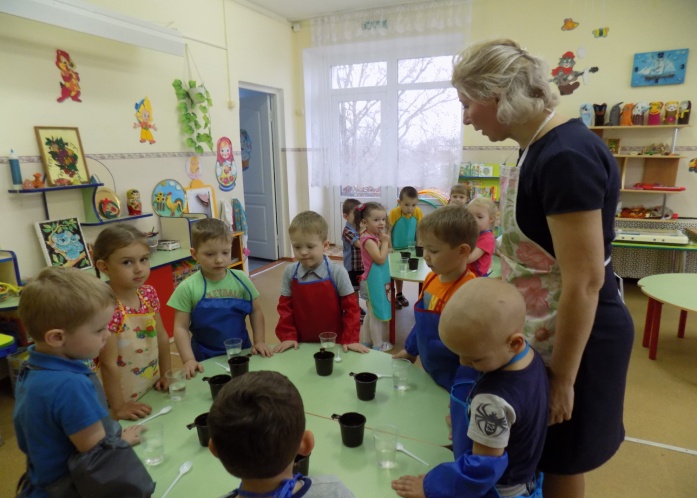 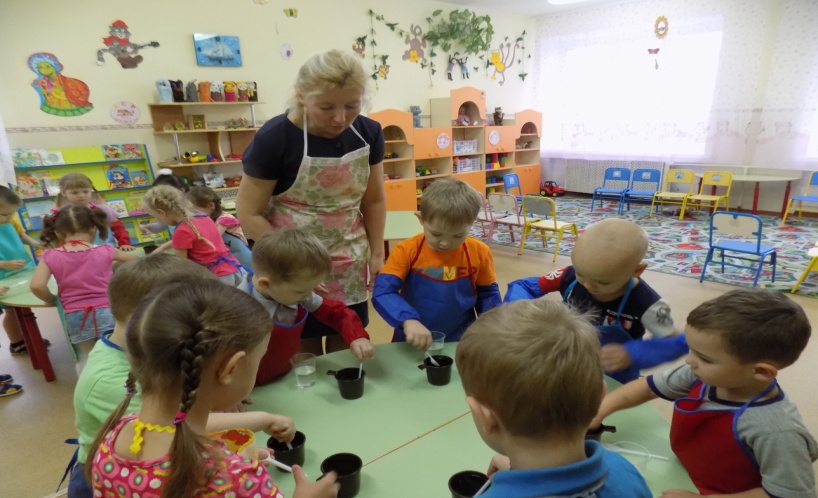 Фильтрование                          воды
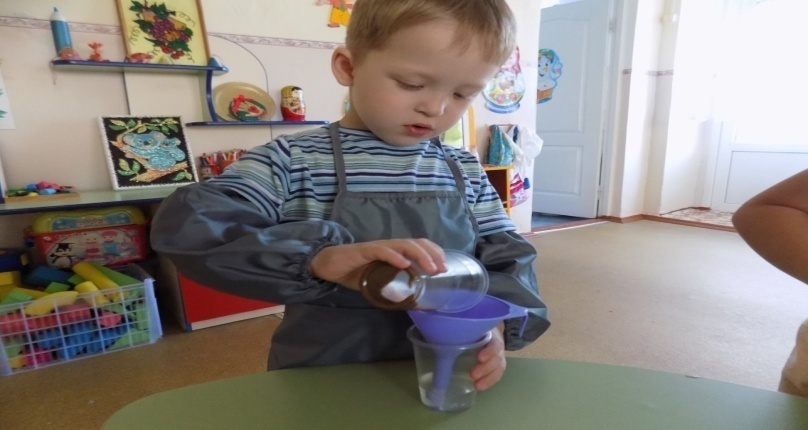 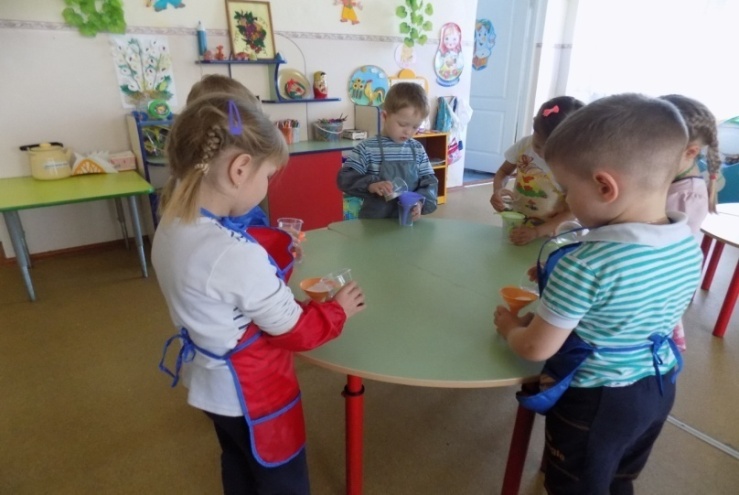 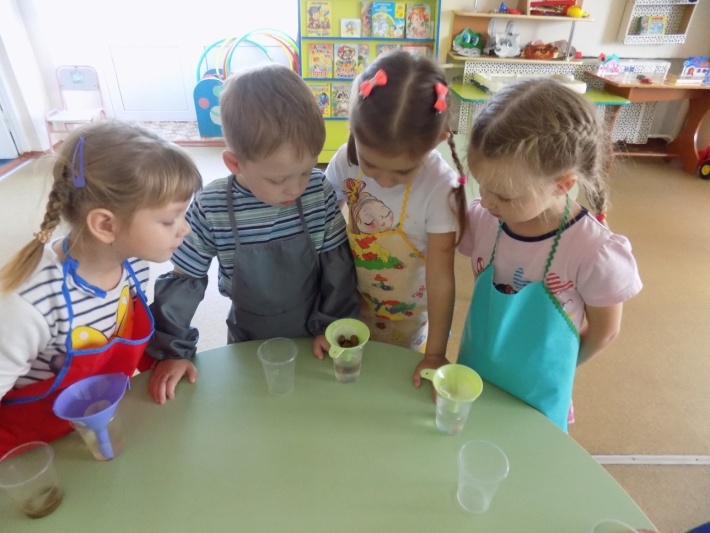 Что на поверхности
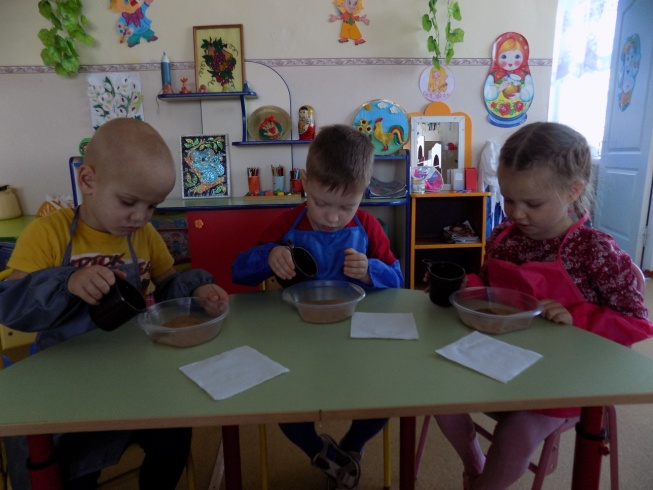 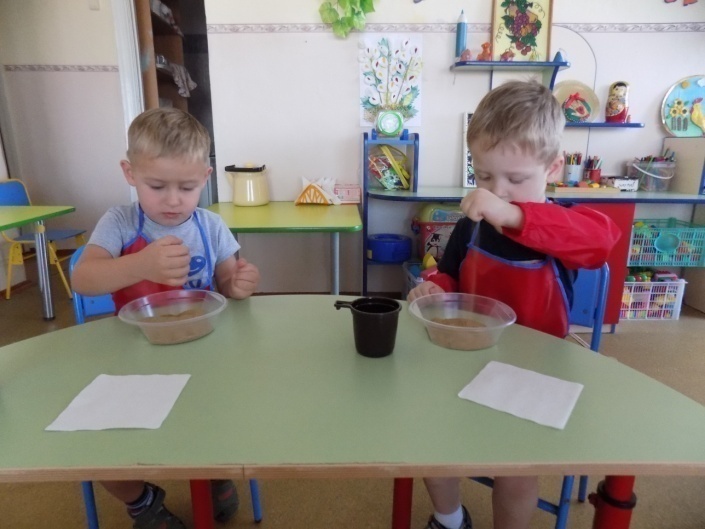 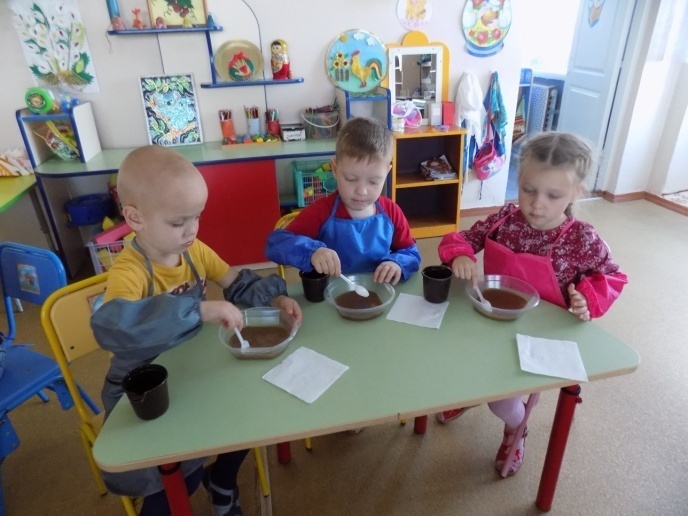 Что прячется в воде
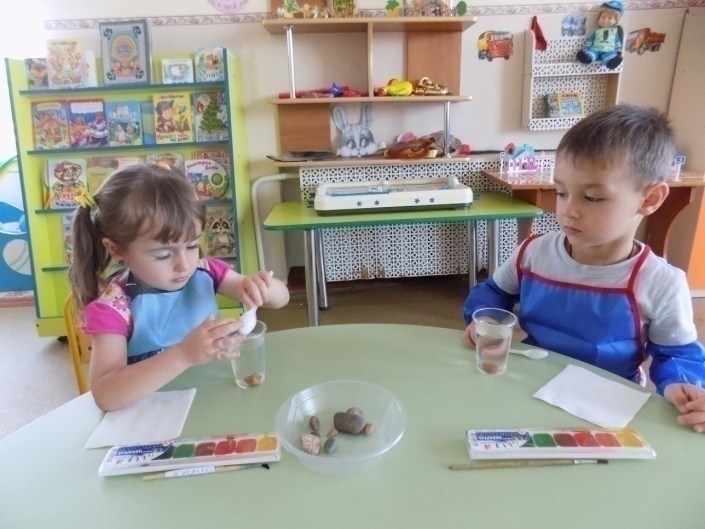 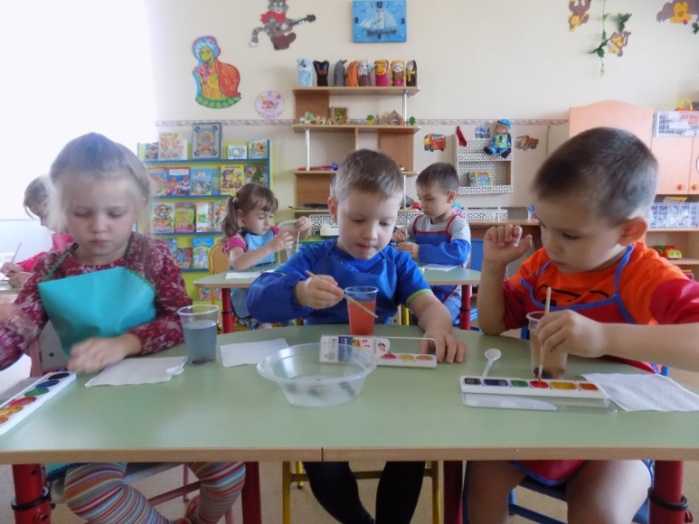 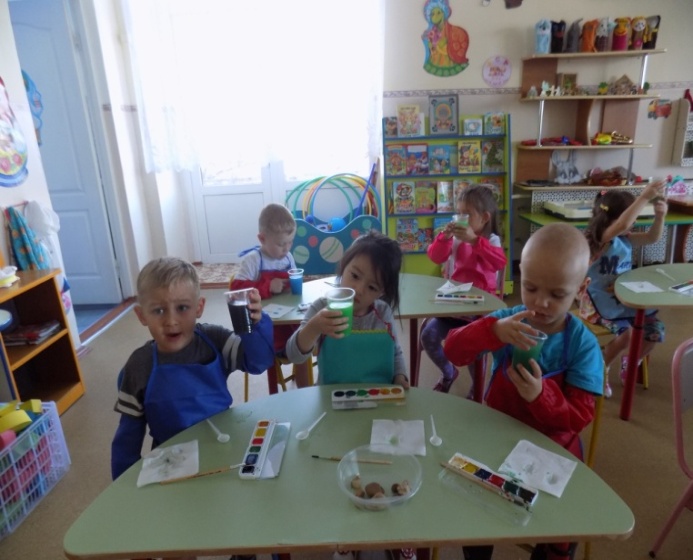 Огород
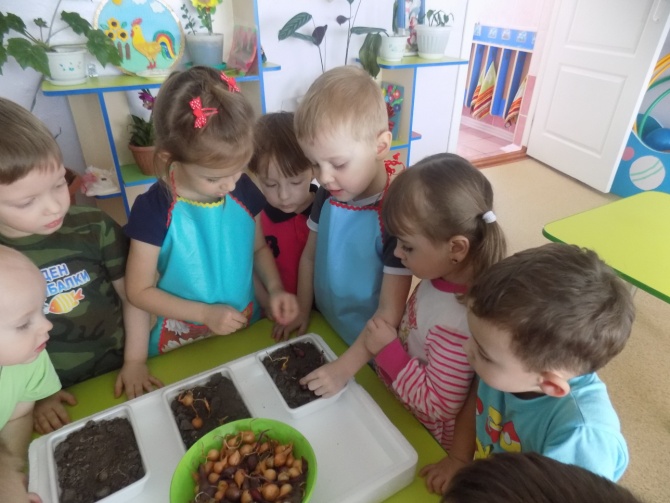 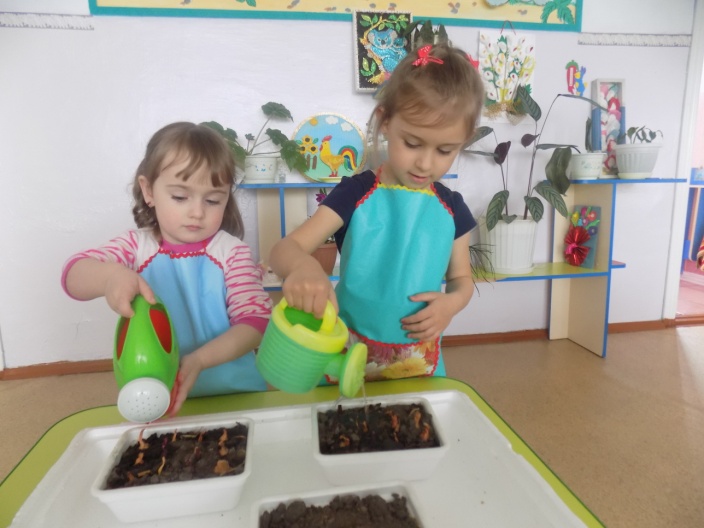 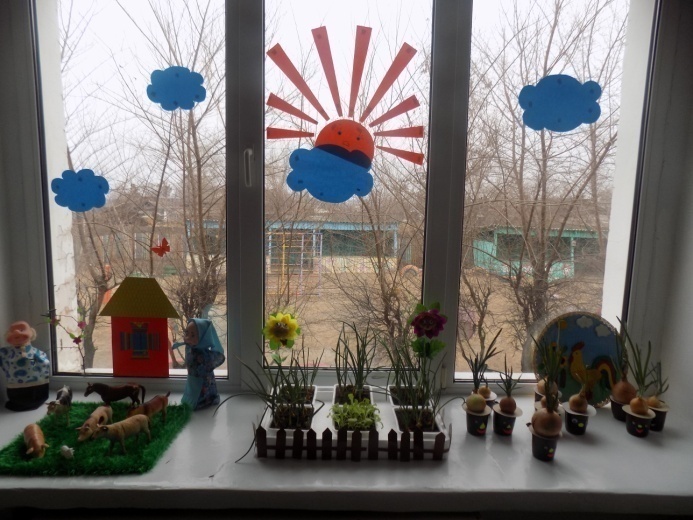 Снег
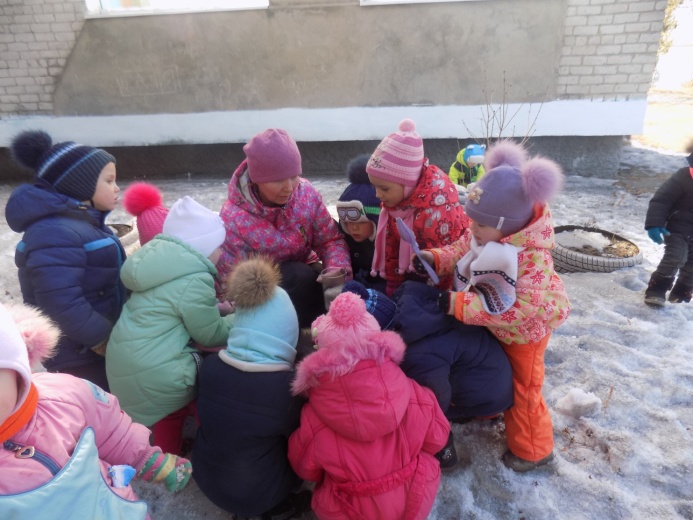 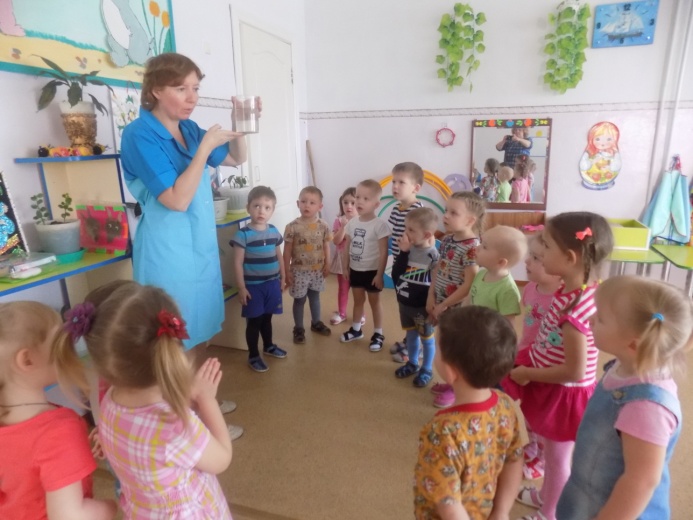 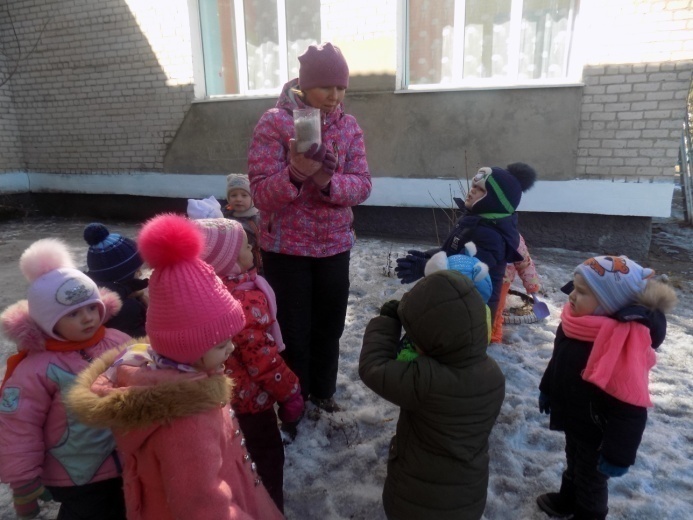 «Песок или глина»
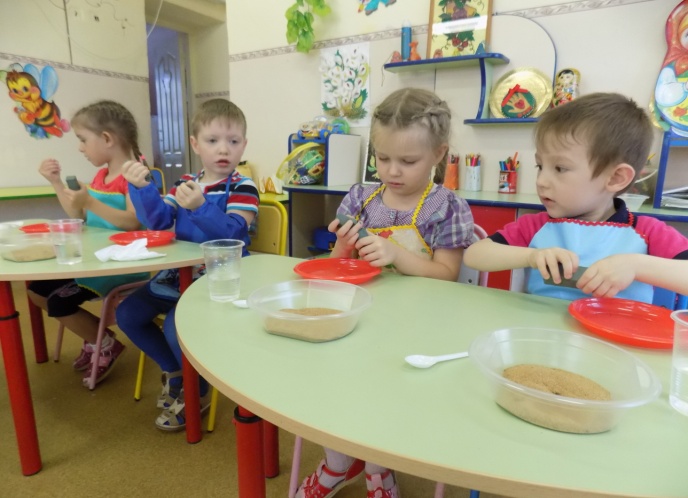 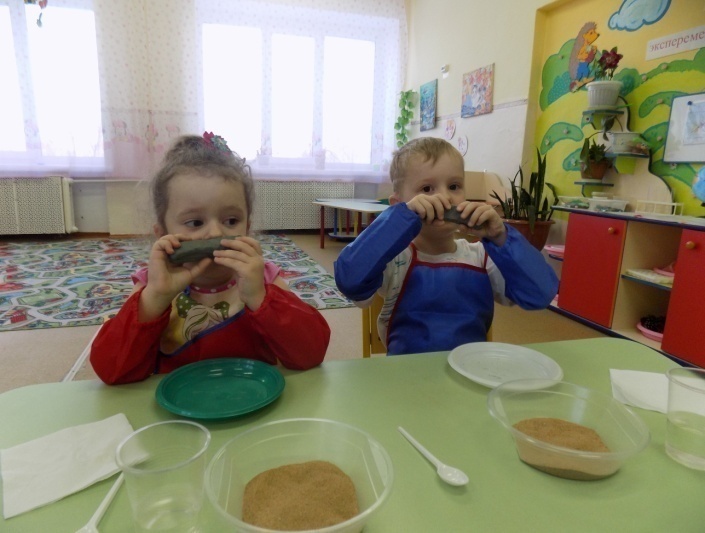 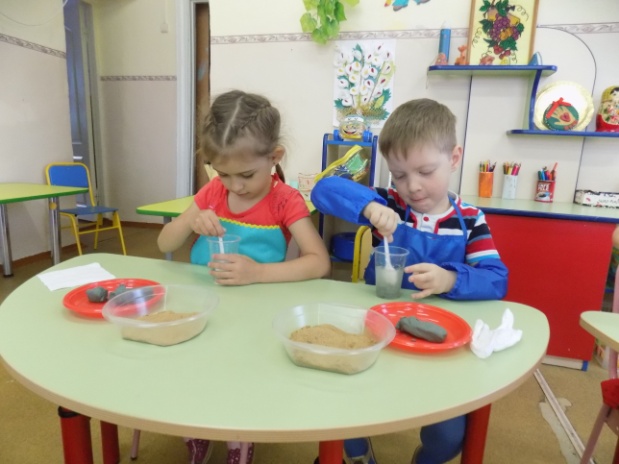 «Только те знания прочны и  ценны, которые вы добыли сами, побуждаемые собственной страстью. Всякое знание должно быть открытием, которое вы сделали сами».
                                                                                       Корней Чуковский.
                                                                                                  .
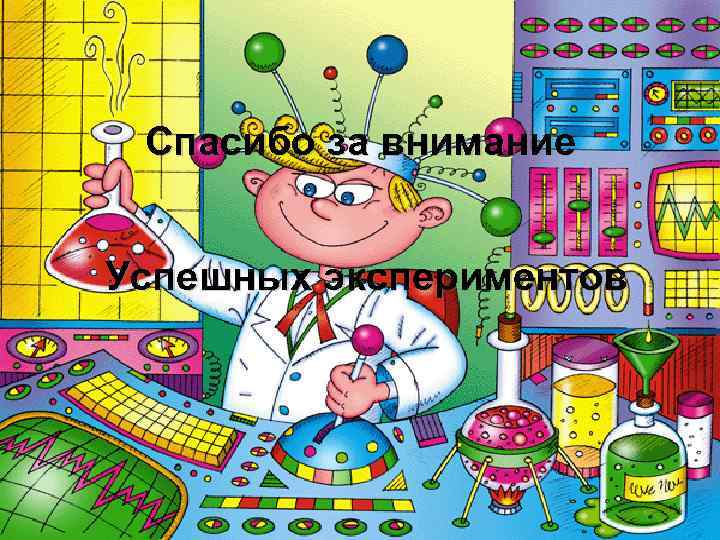